Jak rozp0znać Ból psychogenny u dzieci ?
Andrzej Czernikiewicz
Zasadnicze informacje
Tendencja do manifestowania problemów psychicznych w postaci skarg somatycznych ma bardzo długą historię (Phillips-2001). Dolegliwości somatyczne, szczególnie bólowe, bez uchwytnej przyczyny organicznej stanowią wyzwanie dla psychiatrów i nie-psychiatrów, szczególnie dla lekarzy pomocy doraźnej.
 Ich diagnoza jest szczególnie trudna, dlatego iż na obraz kliniczny dolegliwości bólowych wpływać mogą również objawy uboczne (zarówno ze sfery somatycznej, jak i psychicznej) związane z próbami leczenia tych dolegliwości (działanie jatrogenne), a także z próbami „autoterapii” (alkohol, narkotyki) (Phillips-2001).
Pozycja diagnostyczna
Ból psychogenny, określany w DSM-IV jako „zaburzenie bólowe” (pain disorder) zalicza się, zarówno w ICD-10, jak i w DSM-IV do tzw. zaburzeń somatopodobnych (somatoform disorder). 
Obok bólu psychogennego („na podłożu psychicznym”), znajdują się tam również inne zaburzenia somatopodobne, a więc: zaburzenie z somatyzacją (somatization disorder), hipochondria (hipochondriasis), zaburzenie dysmorficzne (body dysmorphic disorder) (ICD-10; DSM-IV). 
Czynnikiem wyróżniającym tę grupę z klasy zaburzeń lękowych (nerwicowych) jest, podobnie jak w konwersji (dawna nerwica histeryczna), tendencja do manifestowania dolegliwości somatycznych, bez uchwytnej przyczyny organicznej, oraz niezdolność osób cierpiących na te zaburzenia do przyjmowania wyjaśnień o psychicznym podłożu tych dolegliwości.
 Dawniej ta grupa była określana terminami „nerwic narządowych”.
Kryteria diagnostyczne bólu psychogennego
DSM-IV opisuje ból psychogenny, jako „zaburzenie bólowe”, jako zaburzenie somatopodobne spełniające wszystkie podane niżej kryteria:
 1. Skupienie uwagi na bólu pochodzącym z jednego lub kilku miejsc ciała.
2. Ból ten powoduje znaczące pogorszenie funkcjonowania, np. zawodowego, czy społecznego
3. Czynniki psychiczne odgrywają znaczącą rolę w zapoczątkowaniu, nasileniu, zaostrzeniach, czy przewlekłości ww. dolegliwości bólowych.
4. Odczucia bólowe nie są celowo produkowane.
5. Dolegliwości bólowe nie są efektem wyraźnych (widocznych na planie pierwszym) zaburzeń: nastroju, lękowych, psychotycznych, czy dyspareunii (DSM-IV).
Czynniki psychiczne odgrywają znaczącą rolę w zapoczątkowaniu, nasileniu, zaostrzeniach, czy przewlekłości ww. dolegliwości bólowych
Chociaż dla osób bliskich chorym, jak i dla terapeutów osób cierpiących na ból psychogenny widoczny jest związek przyczynowy stresorów psychosocjalnych z dynamiką bólu psychogennego sami chorzy zaprzeczają takim związkom, nie przyjmując oczywistych dowodów
Skupienie uwagi na bólu pochodzącym z jednego lub kilku miejsc ciała
Ból ten powoduje znaczące pogorszenie funkcjonowania, np. zawodowego, czy społecznego
Kluczowym objawem, wyróżniającym ból psychogenny z innych zaburzeń somatopdobnych, jest uczucie cierpienia wyrażające się w preokupacji na bólu w określonym miejscu (miejscach)
Dolegliwości bólowe wyraźnie pogarszają funkcjonowanie osób z bólem psychogennym – osoby te wyłączają się z życia w sposób dramatyczny, nieadekwatny do ich stanu somatycznego
Odczucia bólowe nie są celowo produkowane
Na pewno ból psychogenny nie jest formą symulacji dolegliwości bólowych – różni to tę postać zaburzenia somatopodobnego od zaburzeń związanych z symulacją (factitous disorders wg DSM-IV)
Dolegliwości bólowe nie są efektem wyraźnych (widocznych na planie pierwszym) zaburzeń: nastroju, lękowych, psychotycznych, czy dyspareunii (DSM-IV)
W przebiegu zaburzeń lękowych, depresji, schizofrenii pojawiają się różne odczucia somatyczne, w tym i bólowe, ale wtedy mamy do czynienia z tymi właśnie zaburzeniami na planie pierwszym, a dopiero na drugim planie z „maskami” tych zaburzeń (Bschor-2002)
Diagnostyka różnicowa bólu psychogennego
Podstawowym problemem dla nie-psychiatrów jest pytanie: czy i kiedy w sytuacji przewlekłego, czy powtarzającego się bólu należy wziąć pod uwagę rozpoznanie bólu psychogennego. Lokalizacja, czy charakter bólu nie są tu miarodajne, a powszechne przekonanie, iż „wędrujące bóle” mają świadczyć o ich nerwicowym podłożu nie znajdują potwierdzenia w naukowych opracowaniach (Phillips-2001). 
Bardziej miarodajne są informacje przydatne w diagnozie innych „masek somatycznych” zaburzeń psychicznych.
depresję maskowaną rozpoznajemy m.in. gdy:
1. występują inne z objawów depresyjnych (podstawowe); 
2. zaburzenia somatyczne występują cyklicznie w typowym dla depresji rytmie (dobowym lub rocznym); 
3. pozytywny jest wywiad rodzinny co do depresji; 
4. nieskuteczna jest „celowana” terapia w odniesieniu do podejrzewanego zespołu somatycznego;
 5. brakuje dostępnych dowodów na organiczne podłoże dolegliwości (Potoczek i in. – 1999
hipochondria
Obawa lub przekonanie o organicznym, nieuleczalnym podłożu dolegliwości bólowych. Czynniki psychiczne odgrywają decydującą rolę w genezie i dynamice dolegliwości. 
Początek zaburzeń - okres wczesnej adolescencji. 
Epidemiologia - 4-9% populacji pacjentów ambulatoryjnych. 
Proporcja chorujących kobiet do mężczyzn (k/m) - 1/1. Przebieg - zróżnicowany, często przewlekły. 
Zaburzenia występujące w rodzinie: częste choroby somatyczne w rodzinie w okresie dzieciństwa, probanda. 
Cechy dodatkowe zaburzenia: częste choroby w dzieciństwie, poszukiwanie terapii. 
Zaburzenia psychiczne współistniejące: depresja, lęk.
Zaburzenie konwersyjne
Objawy sugerujące ogniskowe uszkodzenie mózgu w postaci zaburzeń funkcji ruchowych lub czuciowych.
 Czynniki psychiczne związane ze stresem odgrywają decydującą rolę w genezie i dynamice dolegliwości.
 Początek zaburzeń - zwykle między 10 a 35 rż. 
Epidemiologia - nawet do 25% populacji pacjentów ambulatoryjnych.
 Proporcja chorujących kobiet do mężczyzn (k/m) - k>m, nawet 10:1. 
Przebieg - nawrotowy. 
Zaburzenia występujące w rodzinie: konwersja. 
Zaburzenia psychiczne współistniejące: depresja, PTSD.
Zespół lęku panicznego
Objawy pobudzenia autonomicznego, szczególnie w klatce piersiowej. Dolegliwości bólowe w okolicy serca.
 Początek zaburzeń - druga i trzecia dekada życia. 
Epidemiologia - 2-3% populacji ogólnej. 
Proporcja chorujących kobiet do mężczyzn (k/m) - kobiety częściej. 
Przebieg - często przewlekły, nawroty po wielu latach. 
Zaburzenia występujące w rodzinie: zaburzenia lękowe, nadużywanie benzodiazepin.
 Cechy dodatkowe zaburzenia: niesprawność, izolacja społeczna, poszukiwanie terapii, częste wizyty w pomocy doraźnej. 
Zaburzenia psychiczne współistniejące: nadużywanie benzodiazepin, depresja, fobia społeczna.
Ból psychogenny
Ból (bóle) jako główna dolegliwość. Czynniki psychiczne odgrywają decydującą rolę w genezie i dynamice dolegliwości. 
Początek zaburzeń - w każdym wieku. 
Epidemiologia - nieznana, ale jest częstym zaburzeniem. 
Proporcja chorujących kobiet do mężczyzn (k/m) - 1/1. 
Przebieg - zróżnicowany, często przewlekły.
 Zaburzenia występujące w rodzinie: depresja, alkoholizm, ból psychogenny.
 Cechy dodatkowe zaburzenia: niesprawność, izolacja społeczna, poszukiwanie terapii.
 Zaburzenia psychiczne współistniejące: nadużywanie substancji przeciwbólowych i psychoaktywnych, depresja, lęk.
Epidemiologia
Powszechność zjawiska dolegliwości bólowych u dzieci i adolescentów – 50% tej populacji zgłaszających się ambulatoryjnie [Kelly i wsp.2010]
Kłopoty w językowej reprezentacji dolegliwości emocjonalnych w tej grupie 
2-10% populacji dzieci cierpi na dolegliwości bólowe o niewyjaśnionym podłożu [Garralda 2010]; częściej dziewczynki : 11%/4% [Fritz i wsp. 1997]
Znacząco większa częstość hospitalizacji, różnorodnych konsultacji [Sumathipala i wsp.2008]
Specyfika
Bóle brzucha – szybki wzrost między 3-9 r.ż.
Bóle głowy – rzadkie u dzieci przedszkolnych – częste u starszych dzieci i adolescentów [Lieb i wsp. 2000]
Typowy wiek wystąpienia bólu psychogennego (BP) u chłopców < 13 r.ż. ; u dziewcząt – 11-19 lat
Znaczenie czynników kulturowych
Obraz kliniczny
Bóle brzucha > bóle głowy > bóle stawów > inne bóle
Najczęstsza lokalizacja – okolica pępka
Ból narasta w ciągu dnia, ustępuje w nocy, zmniejsza się w dni wolne od zajęć
Bólowi brzucha mogą towarzyszyć wymioty, bóle głowy, apatia, bladość
Bóle głowy – typ napięciowy, obustronne, lub czołowe
Jako uporczywy ból definiuje się jego czas trwania >3 miesięcy
Najczęściej używane narzędzia diagnostyczne
The Children Somatization Inventory (CSI; Walker i wsp. 2009)
Illness Attitude Scale and Soma Assessment Interview (SAI; Rask i wsp. 2009)
Współchorobowość
50% dzieci i adolescentów z BP cierpi na co najmniej jedno inne zaburzenia psychiczne
Najczęściej lękowe lub depresyjne
U chłopców zaburzenie opozycyjno-buntownicze i ADHD
U dziewczynek lęk separacyjny
Postępowanie z pacjentem z bólem psychogennym
Leczenie dolegliwości bólowych na podłożu psychogennym, nawet przy właściwej diagnozie, stanowi istotne wyzwanie, szczególnie z powodu licznych „nadużyć terapeutycznych”, często wymuszanych przez pacjentów i forsowanych przez rodziny . Pacjenci mają tutaj naturalną tendencję do nadużywania środków przeciwbólowych, benzodiazepin, czy nawet opiatów. 
Pierwszym zaleceniem terapeutycznym będzie więc tutaj unikanie wprowadzania pacjentów na drogę uzależnień od ww. środków. 
Kolejnymi zaleceniami będą:
 1. próba zmiany postawy pacjenta z „usuwania bólu” na „lepsze życie z bólem”; 
2. unikanie zachowań jatrogennych; 
3. terapia zaburzeń psychicznych, nakładających się na ból psychogenny (leki antydepresyjne).
Terapia
Leczenie powinno być tu jak najbardziej kompleksowe i obejmować psychoterapię, terapię rodzinną, oraz leczenie biologiczne (leki). 
Nie ma leku (grupy leków), które stanowią standard leczenia bólu psychogennego. Dodatkowo pacjenci domagają się odrębnego leku na każdą odrębną dolegliwość. Wybierając więc lek do terapii bólu psychogennego należy raczej kierować się współistniejącym zaburzeniem psychicznym (zwykle depresyjnym) (Lenze i in. 1999). Jednocześnie należy pamiętać o poszukiwaniu przez pacjentów leków „drug seeking behavior”.
 Leczenie polega więc albo na podawaniu leków z grupy SSRI (w przypadku współistniejącej depresji), lub buspironu (w przypadku objawów zaburzeń lękowych – szczególnie lęku uogólnionego).
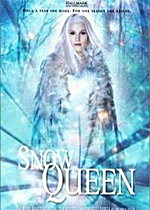 Opis przypadku – Królowa Śniegu 1.0
Baśń opisuje losy pary dzieci – Gerdy i Kaja, które żyły w przyjaźni aż do jednego z wiosennych dni. Wówczas do oka Kaja dostał się tajemniczy odłamek roztrzaskanego w przestworzach diabelskiego zwierciadła, który odmienił spojrzenie chłopca na świat w ten sposób, że wszystko, co piękne i dobre, postrzegał on od tej pory jako brzydkie i złe. Grzeczny chłopiec przemienił się w dziecko krnąbrne, złośliwe i okrutne. Na dodatek był zupełnie zależny od nieznajomej kobiety, która zwabiła go do siebie. Chłopiec wbrew ostrzeżeniom przywiązał swoje sanki do powozu zimowej damy i odjechał w nieznane. Była to tytułowa Królowa Śniegu, władczyni lodowatej krainy, której obce były jakiekolwiek ciepłe, serdeczne uczucia. Chciała ona pozyskać Kaja dla swych celów. Opuszczona i smutna Gerda wszczęła poszukiwania, narażając się w ich trakcie na wiele niebezpieczeństw, jednak po wielu perypetiach udało jej się odzyskać i uleczyć przyjaciela.
Wikipedia
Opis przypadku – Królowa Śniegu 2.0
Tomek ma teraz 14 lat, odnosi same sukcesy w szkole, ale ma jeden problem …
Jego 6-letnia siostra Klara dominuje w rodzinie, wszystko jest jej podporządkowane, szczególnie od czasu, gdy 3-nie trafiła do szpitala z powodu bólów brzucha …
Rodzice są zaangażowani w problemy córki, zaniedbując szkolne sukcesy syna, a nawet jego zwycięstwo w zawodach pływackich – na zawodach nie było rodziców, bo Klara obudziła się z bólem brzucha …
Po iniekcji u siostry, wieczorem Tomek poczuł się źle i trafił z bólem serca do SOR-u. Badania wypadły negatywnie …
Wieczorem następnego dnia, po podobnej narracji, ujawnił możliwą przyczynę „ataku serca” – „mógł mu się wbić kawałek igły, który trafił do serca”
Lęk separacyjny
Nadmierny lęk w sytuacjach związanych z separacją (realną lub wyobrażeniową) wyrażający się w co najmniej 3 objawach:
Nierzeczywiste i ciągłe martwienie się o negatywne skutki separacji od znaczących osób lub strach przed opuszczeniem przez te osoby
Nierzeczywiste i ciągłe martwienie się o tragiczne zdarzenia, które mogą dotknąć znaczące osoby: śmierć, porwania, zabójstwo, wypadek
Przewlekły upór w opuszczaniu szkoły, po to aby pozostać z rodzicami
Spanie z rodzicami
Lęk przed samotnością
Powtarzające się koszmary nocne o separacji
Powtarzające się dolegliwości fizyczne w dni szkolne: bóle głowy, brzucha, nudności, wymioty
Wybuchy płaczu lub złości w sytuacji antycypacji separacji
Dolegliwości fizyczne w szkole umożliwiające powrót do domu, częste telefonowanie do domu


Czas trwania co najmniej 2 tygodnie
Początek przed 18 r.ż.
Lęk nie jest związany z autyzmem, schizofrenią, lub inną psychozą
25
Spektrum zaburzeń z objawami somatycznymi i pokrewnych
www.dsm5.prg
Dolegliwości somatyczne (bólowe)
Są celowo produkowane
Zaburzenie pozorowane / symulacja
Choroba somatyczna, objawy niepożądane, intoksykacja
Są skutkiem leków, SPA, chorób somatycznych
www.dsm5.prg
Zaburzenie pozorowane (F.68.1)
To zgłaszanie się do opieki medycznej z powodu „intencjonalnie produkowanego” zaburzenia psychicznego  lub fizycznego  lub „indukowane zaburzenie fizyczne” celem zwrócenia uwagi personelu medycznego z motywacją do utrzymywania się w roli osoby chorej. 
Najczęstszą postacią zaburzenia pozorowanego jest zespół Münchausena z poszukiwaniem pomocy medycznej z powodu zgłaszanych dolegliwości somatycznych lub psychicznych lub tak zwany zespół Münchausena per procura (by Proxy), gdzie opiekę medyczną dla dziecka organizuje rodzic (najczęściej matka) indukując u dziecka zagadkowe objawy fizyczne mające wskazywać na jego chorobę.
28
Nie są skutkiem leków, SPA, chorób somatycznych
Dominuje niezadowolenie ze swojego wyglądu i chęć zmiany
Dysmorfofobia
Zespół lęku panicznego
Dolegliwości bólowe pojawiają się w ciągu kilku minut i ustępują samoistnie po kilkudziesięciu
www.dsm5.prg
Dolegliwości bólowe nie pojawiają się w ciągu kilku minut i nie ustępują samoistnie po kilkudziesięciu
BÓL PSYCHOGENNY
Wysoki poziom lęku (o życie), objawy przeszkadzają w codziennym życiu
www.dsm5.prg
Zalecenia terapeutyczne
Etap diagnostyczny
Etap terapeutyczny
Zrozum poziom wiedzy rodziny i dziecka na temat dolegliwości, wyników badań, wpływu na funkcjonowanie
Nie zaprzeczaj „realności objawów”
Zaprezentuj alternatywne podłoże dolegliwości
Nie bądź zaskoczony oporem przy pierwszej próbie wyjaśnienia psychologicznego podłoża objawów
Uświadom sobie i im, że poprawa zajmie wiele czasu
Używaj dzienniczków monitorujących postępy terapii
Pamiętaj, że na początku terapii może (musi) dojść do pogorszenia
Stosuj leki bimodalne
Włącz do terapii system rodzinny
Jak rozp0znać Ból psychogenny u dzieci ?
Andrzej Czernikiewicz